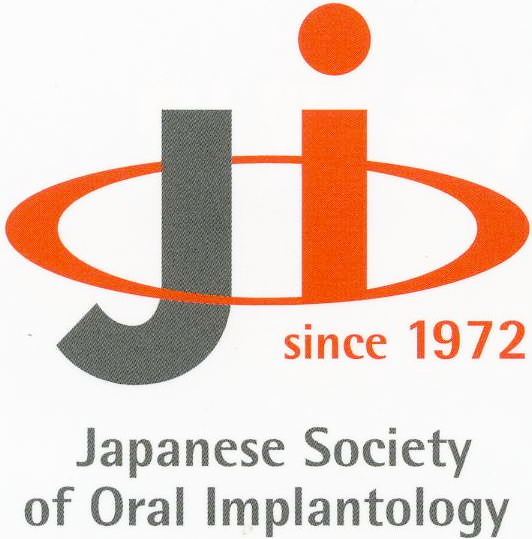 （公社）日本口腔インプラント学会インプラント専門歯科衛生士試験　プレゼンテーションスライド
受験者番号　　　　　　　　　　
所　属　　
氏　名
・主訴
　　　
・症例の概要
治療に携わった内容
術前の歯周組織検査とプラークスコア（必須）
プラーク付着率　　　％
BOP（出血率）　　　 ％
術前口腔内写真（5枚法）　　年　月　日撮影
術前パノラマエックス線写真　　　　年　月　日撮影
追加資料（必須ではありません）
歯科衛生過程（必須ではありません）
歯科衛生過程：歯科衛生士が対象者の抱えている問題を明確化し、問題の解決方法を計画し、　　　
　　　　　　　介入していくために必要な一連の思考と行動のプロセス
歯科衛生アセスメント　（情報収集と情報処理）
歯科衛生診断（問題点の明確化）
歯科衛生計画立案（優先順位の決定、目標設定）
歯科衛生介入（計画の実施）
歯科衛生評価（プロセスと結果の評価）
・インプラント治療に関するインフォームドコンセントの内容（必須）
・インプラント埋入手術～二次手術の状況　（介助の有・無）
・最終補綴時の状況　　　　　　　（介助の有・無）
メインテナンス時口腔内写真　　　年　月　日撮影
　　　（最終補綴装置装着から２年以上経過）
メインテナンス時パノラマエックス線写真　　　年　月　日撮影
　　　　　（最終補綴装置装着から２年以上経過）
メインテナンス移行時の状況（介助の有・無）
指導内容
メインテナンス時の歯周病検査とプラークスコア（必須）
プラーク付着率　　　％
BOP（出血率）　　　 ％
最新メインテナンス時の状況（介助の有・無）
（インプラント周囲の所見、具体的な清掃方法，指導内容など）
考　察 （経過良好と判断できる判定基準この症例から学んだこと、反省点など）